Планирование совместной деятельности ММС и ИРОРасширенное заседание МКС МС28 сентября 2017 г.
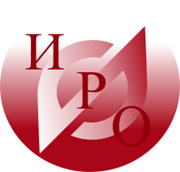 Региональный ИРО в системе государственной образовательной политики
                    
                          Золотарева А.В., д.п.н., ректор ГАУ ДПО ЯО ИРО
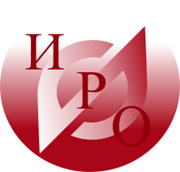 Планирование совместной деятельности 
ИРО и ММС на 2018 год                    
                          
                      Смирнова А.Н., к.п.н., проректор ГАУ ДПО ЯО ИРО
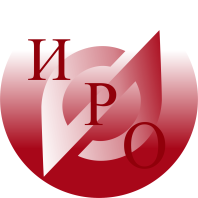 Научно-методическое и организационное сопровождение инновационных практик
Научно-методическое и организационное сопровождение инновационных практик
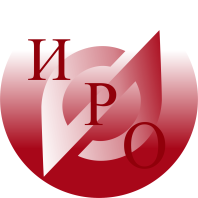 Кафедра менеджмента
Основные направления деятельности кафедры менеджмента на 2018 год
1. Сопровождение реализации ФГОС ООО 
2. Сопровождение введения и реализации ФГОС СОО
3. Управление качеством образования 
Целевая аудитория: Руководители ОО, заместители руководителей, управленческие команды
Предлагаемая тематика
-    повышение эффективности реализации ООП ООО на основе программно-целевого  управления,
повышение эффективности управленческих команд в реализации ФГОС,
создание и реализация модели ВСОКО на уровне ОО,
управленческий анализ урока в контексте ФГОС , 
конструирование ООП СОО с учетом уникальности ОО и преемственности ООО
Научно-методическое и организационное сопровождение инновационных практик
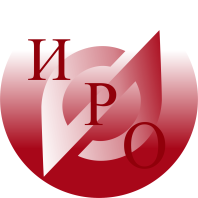 Предлагаем сотрудничество: (согласовано с МР)
Даниловский МР – базовая площадка  кафедры менеджмента для реализации трех направлений
………………………..  МР                 ПРЕДЛАГАЙТЕ! МЫ ГОТОВЫ ОБСУЖДАТЬ!
Формы работы:
Циклы семинаров
Видео-конференции
Работа фокус-групп (по проблеме ВСОКО)
Консультирование управленческих команд
…………..                    ПРЕДЛАГАЙТЕ! МЫ ГОТОВЫ РЕАЛИЗОВЫВАТЬ!

Итоговый продукт кафедры и МР:
Аналитические  и методические материалы по итогам работы  за год.
К 2019 году – выход на проведение педагогического субботника в Даниловском МР
Научно-методическое и организационное сопровождение инновационных практик
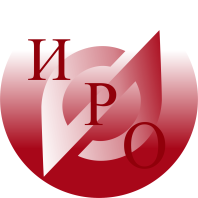 Кафедра физической культуры и безопасности жизнедеятельности

Проект «Лига школьных спортивных клубов Ярославии»
Цель проекта:
Создание сети школьных спортивных клубов для развития школьного спорта с учетом его социальной и образовательной функций, а также специфики его структуры, основанной на добровольной деятельности субъектов.
Основные направления реализации проекта:
1. Разработка нормативно-правовых актов по созданию школьных спортивных клубов (ШСК) в системе образования в ЯО.
2. Вовлечение  обучающихся в занятия физической культурой и спортом, развитие и популяризация школьного спорта.
3. Создание системы сетевого взаимодействия школьных спортивных клубов Ярославской области.
Научно-методическое и организационное сопровождение инновационных практик
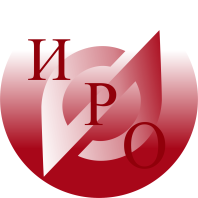 Информационный центр

Сопровождение участников региональной сети ШИБЦ (20 МР, могут подключаться ОО, не участвовавшие в конкурсном отборе)
Любимский МР – проектная (проектно-исследовательская) Де в условиях современной ИОС
Ростовский МР – информационно-методические семинары (целевая аудитория – учителя информатики)
Научно-методическое и организационное сопровождение инновационных практик
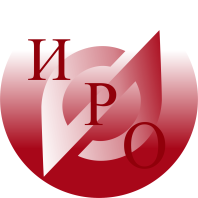 Кафедра общей педагогики и психологии

Распространение восстановительных практик в ЯО
Научно-методическое сопровождение деятельности клубов молодых педагогов
Технология саморазвития А.А. Ухтомского - Г.К. Селевко как ресурс для достижения метапредметных результатов
Развитие практики психолого-педагогического просвещения родителей
Межмуниципальное мероприятие
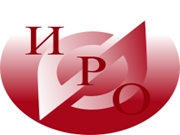 Кафедра общей педагогики и психологии
Рыбинский МР – Конференция А.А. Ухтомского
Гаврилов-Ямский МР – межмуниципальный семинар «Формирование нравственных семейных ценностей»
Ростовский МР – мастер-класс «Эффективные модели профилактики безнадзорности и правонарушений несовершеннолетних: разработка, реализация, экспертиза»
Региональный модельный центр дополнительного образования Ярославской области
ЦЕЛЬ: Создание условий для обеспечения в субъекте Российской Федерации эффективной системы взаимодействия в сфере дополнительного образования детей по реализации современных, вариативных и востребованных дополнительных общеобразовательных программ для детей различных направленностей, обеспечивающей достижение показателей развития системы дополнительного образования детей, установленных указами Президента Российской Федерации от 7 мая 2012 года.
Деятельность опорных центров в 2018 году:
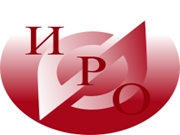 Межмуниципальные мероприятия
КНО: основные направления совместной научно-методической деятельности с ММСРегиональное методическое объединение «УНО»
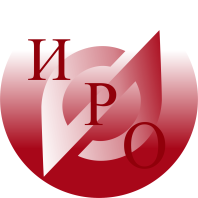 2018 г.
Совместные мероприятия по приоритетным направлениям на основе планов и на базе районных МО:
одаренный ребёнок
ребенок с ОВЗ
технологии учебной деятельности
оценивание в НШ
….
СОВЕТ УНО: приоритеты (ноябрь, 2017)
Некрасовский
Гаврилов-Ямский
Борисоглебский
Ростовский
Ярославский
Брейтовский
Ярославль
Совет 
УНО
Даниловский
Районное МО 
Кустовые МО
Школьные МО
Планы районных МО (уже сдаем)
Руководитель МО
Первомайский
Некоузский
Мышкинский
Большесельский
Рыбинский
Переславский
Рыбинск
Пошехонский
Переславль
План совместных мероприятий 
(на Совете УНО)
Угличский
Тутаевский
Любимский
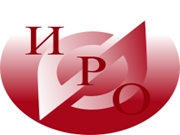 КНО: основные направления совместной научно-методической деятельности с ММСРегиональные инновационные площадки
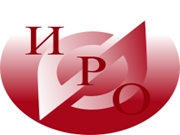 Межмуниципальное мероприятие. Практическая конференция «Педагогические стратегии повышения качества преподавания НОО»
Научно-методическое и организационное сопровождение инновационных практик
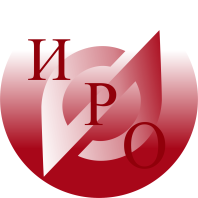 Кафедра инклюзивного образования

Основные направления научно-методической работы:
Совершенствование деятельности методических объединений педагогов, работающих с детьми с ОВЗ;
Методическое сопровождение деятельности школьных психолого-медико-педагогических консилиумов;
Внедрение методик работы с неговорящими детьми с умственной отсталостью и РАС;
Допрофессиональная и профессиональная подготовка детей с ОВЗ;
Методическое сопровождение процесса оценивания результатов обучения детей с ОВЗ.
Межмуниципальное мероприятие
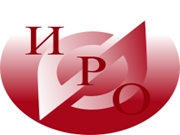 Декада инклюзивного образования в Ярославской области
Мероприятия в рамках Декады: Межрегиональная научно-практическая  конференция, Фестиваль инструментов реализации ФГОС(АООП, ИОМ, СИПР), Конкурс мастер-классов (инклюзивная практика).
Основные организаторы и участники:
ГАУ ДПО ЯО ИРО, МС МР, базовые площадки ИРО.
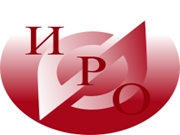 Вторые межрегиональные Абрамовские дни, посвящённые творчеству писателя Ф.А. Абрамова
Борисоглебский МР
			   Щукина С.Ф., методист  МУ ДПО ЦСУОП
Образовательная акция«Педагогический субботник»
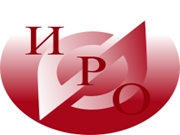 Педагогический субботник«Здоровье обучающихся как ключевое условие образовательного процесса»	Ярославский МР			Гурьева Г.В., главный специалист 			   		   Управления образования Ярославского МР
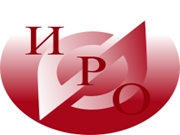 Педагогический субботник
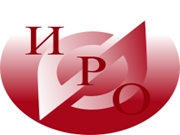 Кафедра гуманитарных дисциплин
«Модернизация содержания и технологий преподавания учебных предметов гуманитарного цикла в свете внедрения новых предметных концепций»
Обновление содержания учебных предметов гуманитарного цикла в свете внедрения предметных концепций (специалисты КГД)
Реализация современного урока в деятельностной парадигме (специалисты КГД)
Открытые уроки (русский язык, история, музыка, иностранный язык)
Научно-методическое и организационное сопровождение инновационных практик
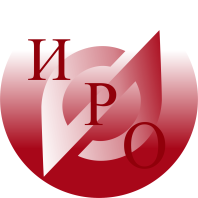 Научно-методическое сопровождение конференций школьников  (пакет мероприятий, подготовка, проведение, обсуждение итогов, консультирование по тематике, анализ работ, предложения по организации работы с конкретными детьми, помощь в организации исследования и обработке результатов)
Решение отдельных заданий ГИА (по заказу)
Содержательное сопровождение внеурочной деятельности по предметам ЕМЦ
Сопровождение деятельности профессиональных объединений. Тематика рабочих групп:
Инженерный класс – шаг в будущее региона
Техническое творчество в школе (интеграция физики, химии, биологии, технологии)
Предметная область «Технология» и образовательный туризм
Живой мир моей малой Родины
Шахматы и другие стратегические игры в школе
Региональное содержание предметов естественнонаучного цикла
Педагогический субботник
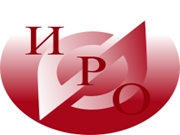 Кафедра естественно-математических дисциплин
«Модернизация содержания и технологий преподавания учебных предметов естественно-математического цикла в свете внедрения новых предметных концепций»
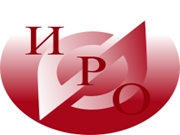 Проект плана межмуниципальных мероприятий на 2018 год
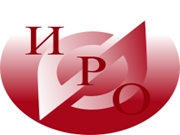 Презентация муниципальных мероприятий
МУ ДПО ИОЦ Тутаевского МР
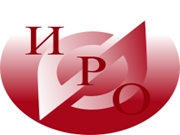 XIX Романовские образовательные чтения, посвященные вопросам духовно-нравственного воспитания 
29 марта 2018 г.

	Козина Е.Н., директор 
	Шарова А.Д., зам. директора   					   	МУ ДПО ИОЦ Тутаевского МР
МУ ДПО ИОЦ Тутаевского МР
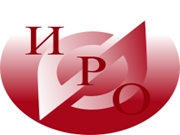 Слёт педагогов «Формула успехов»(в рамках реализации РИП «Реализация комплекса мер, обеспечивающих переход муниципальной сети профильного обучения на ФГОС СОО через внедрение технологий мыследеятельностной педагогики»)

		Козина Е.Н., директор 
		Шарова А.Д., зам. директора   					    		МУ ДПО ИОЦ Тутаевского МР
МОУ ДПО ГЦРО г. Ярославля
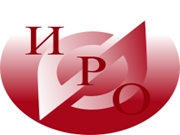 «Панорама интеллектуальных игр» (в рамках реализации муниципального проекта Концепции развития математического образования в ДОУ)
Бушная О.В., директор
Лаврентьева И.В., заместитель директора
Кошлева Н.В., старший методист
Шаврина Н.А., методист 				      МОУ ДПО ГЦРО г. Ярославля
ММЦ Угличского МР
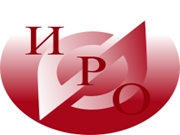 Конференция педагогических работников системы образования УМР "Инновационная деятельность образовательных организаций и педагогов как фактор достижения новых образовательных результатов"  1 февраля 2018 г.

Лемехова Л.В., руководитель
Гудкова О.Н., зам. руководителя 					         ММЦ Угличского МР
ММЦ Угличского МР
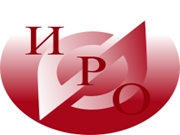 Муниципальный фестиваль молодых педагогов «Педагогическая весна 2018» (презентация опыта) 1 марта 2018 г.

Лемехова Л.В., руководитель
Гудкова О.Н., зам. руководителя 					         ММЦ Угличского МР
МУ ДПО ИОЦ г. Рыбинска
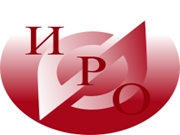 Муниципальная конференция «Технологии современного образования: возможности и результаты»
февраль 2018 г.

Шувалова С.О., к.п.н., директор 						МУ ДПО ИОЦ. г. Рыбинска
МУ ДПО ИОЦ г. Рыбинска
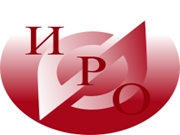 Муниципальное образовательное событие «Инновационный каскад» 
ноябрь 2018 г.

						Шувалова С.О., к.п.н., директор 						МУ ДПО ИОЦ. г. Рыбинска
МУ ДПО ИОЦ г. Рыбинска
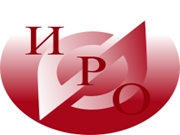 Сетевая конференция «Социокультурные практики для развития личностных и профессиональных качеств педагога» 
октябрь - ноябрь 2018 г.
					
					Шувалова С.О., к.п.н., директор 					МУ ДПО ИОЦ. г. Рыбинска
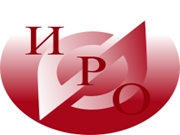 Соглашение о сотрудничестве между ИРО и ММС
 
   Смирнова А.Н., к.п.н., проректор 					ГАУ ДПО ЯО ИРО